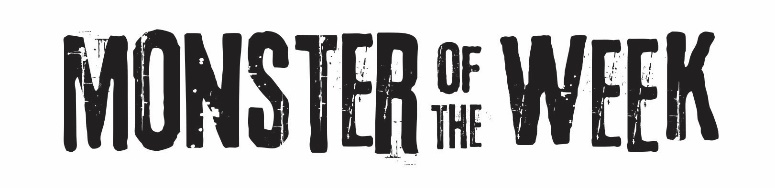 Livre de base
Tableau de chasse
Bestiaire
Setting 
“Creve-Coeur”
Setting “Dédales"
Setting “Pharaon"
Setting 
“Loge blanche"
Monstres en polaroid
Impression
Illustrations
Mise en page
+ PDF beta
Prêt à l’envoi
Design maquette
%
Relecture maquette
Création / Traduction
Finalisation des textes